Datenintegrität
Integitätsbedingungen
Schlüssel
Beziehungskardinalitäten
Attributdomänen
Inklusion bei Generalisierung
statische Integritätsbedingungen
Bedingungen an den Zustand der Datenbasis
dynamische Integritätsbedingungen
Bedingungen an Zustandsübergänge
Temporale Daten in SQL
System-versioniert
Anwendungs-versioniert
1
Referentielle Integrität
Fremdschlüssel
verweisen auf Tupel einer Relation
z.B. gelesenVon in Vorlesungen verweist auf Tupel in Professoren

referentielle Integrität
Fremdschlüssel müssen auf existierende Tupel verweisen oder einen Nullwert enthalten
2
Referentielle Integrität in SQL
Kandidatenschlüssel: unique
Primärschlüssel: primary key
Fremdschlüssel: foreign key




 		
		
		create table R
			(  integer primary key,
			... );
		
		create table S
			( ...,
			 integer references R );
3
Einhaltung referentieller Integrität
Änderung von referenzierten Daten
Default: Zurückweisen der Änderungsoperation
Propagieren der Änderungen: cascade
Verweise auf Nullwert setzen: set null
4
Einhaltung referentieller Integrität
Originalzustand
Änderungsoperationen
update R
	set  = '1
	where  = 1;
delete from R
	where  = 1;
5
Kaskadieren
create table S
	( ...,
	  integer references R
		on update cascade );
create table S
	( ...,
	  integer references R
		on delete cascade );
update R
	set  = '1
	where  = 1;
delete from R
	where  = 1;
6
Auf Null setzen
create table S
	( ...,
	  integer references R
		on update set null );
create table S
	( ...,
	  integer references R
		on delete set null );
update R
	set  = '1
	where  = 1;
delete from R
	where  = 1;
7
Kaskadierendes Löschen
Logik
Mäeutik
Ethik

Erkenntnistheorie
Wissenschaftstheorie
Bioethik
Schopenhauer

Theophrastos
Sokrates
Russel
Carnap
8
create table Vorlesungen
	( ...,
	gelesenVon integer
						references Professoren
						on delete cascade);
create table hören
	( ...,
	VorlNr integer
		   references Vorlesungen
		   on delete cascade);
9
Einfache statische Integritätsbedingungen
Wertebereichseinschränkungen
	... check Semester between 1 and 13


Aufzählungstypen
	... check Rang in (`C2´, `C3´, `C4´) ...
10
Das Universitätsschema mit Integritätsbedingungen
create table Studenten
	( MatrNr		integer primary key,
	Name			varchar(30) not null,
	Semester		integer check Semester between 1 and 13),
create table Professoren
	( PersNr	 	integer primary key,
	Name			varchar(30) not null,
	Rang			character(2) check (Rang in (`C2´,`C3´,`C4´)),
	Raum 			integer unique );
11
create table Assistenten
	( PersNr		integer primary key,
	Name		varchar(30) not null,
	Fachgebiet		varchar(30), 
	Boss			integer,
	foreign key	(Boss) references Professoren on delete set null);

create table Vorlesungen
	( VorlNr	integer primary key,
	Titel		varchar(30),
	SWS		integer,
	gelesen Von	integer references Professoren on delete 	set null);
12
create table hören
	( MatrNr				integer references Studenten on delete 										cascade,
	VorlNr					integer references Vorlesungen on delete 									cascade,
	primary key 	(MatrNr, VorlNr));

create table voraussetzen
	( Vorgänger		integer references Vorlesungen on delete 									cascade,
	Nachfolger			integer references Vorlesungen on 													delete cascade,
	primary key 	(Vorgänger, Nachfolger));
13
create table prüfen
	( MatrNr			integer references Studenten on delete 										cascade,
	VorlNr			integer references Vorlesungen, 
	PersNr			integer references Professoren on delete 					set null, 
	Note			numeric (2,1)  check (Note between 0.7 					and 5.0),
	primary key 	(MatrNr, VorlNr));
14
Komplexere Konsistenzbedingungen:Leider selten / noch nicht unterstützt
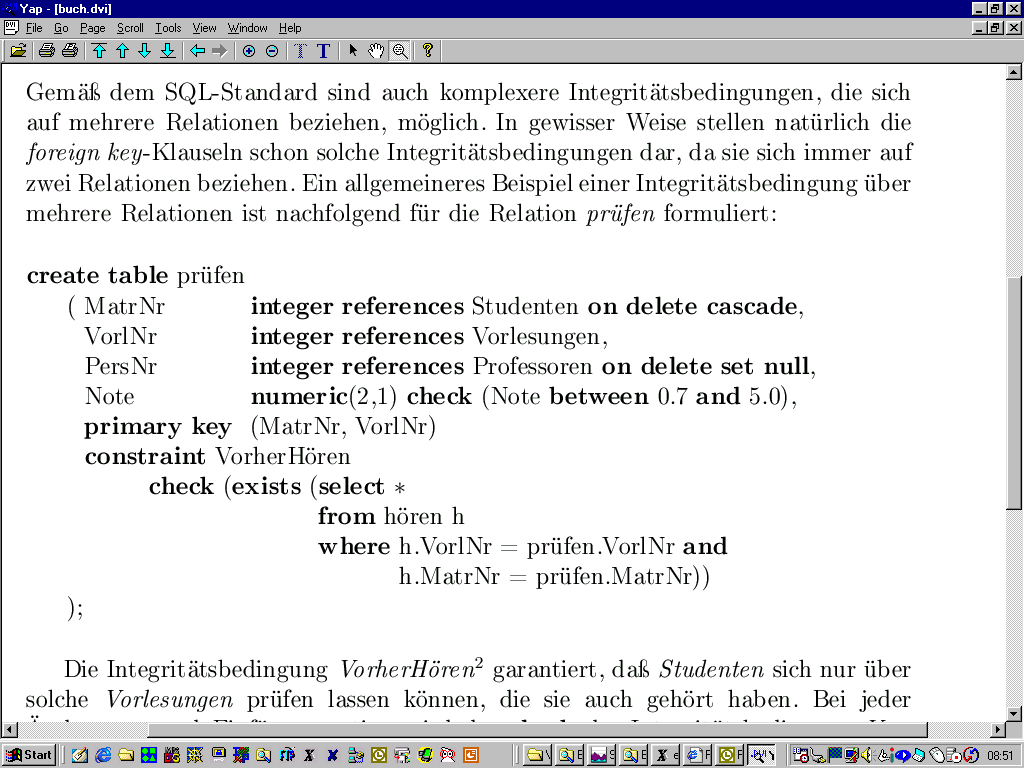 Studenten können sich nur über Vorlesungen prüfen lassen, die sie vorher gehört haben

Bei jeder Änderung und Einfügung wird die check-Klausel ausgewertet
Operation wird nur durchgeführt, wenn der check true ergibt
15
Datenbank-Trigger
create trigger keine Degradierung
before update on Professoren
for each row
when (old.Rang is not null)
begin 
	if :old.Rang = 'C3' and :new.Rang = 'C2' then
		:new.Rang := 'C3';
	end if;
	if :old.Rang = 'C4' then
		:new.Rang := 'C4'
      end if; 
      if :new.Rang is null then
	  :new.Rang := :old.Rang;
      end if;
end
16
Trigger-Erläuterungen: Oracle Konventionen
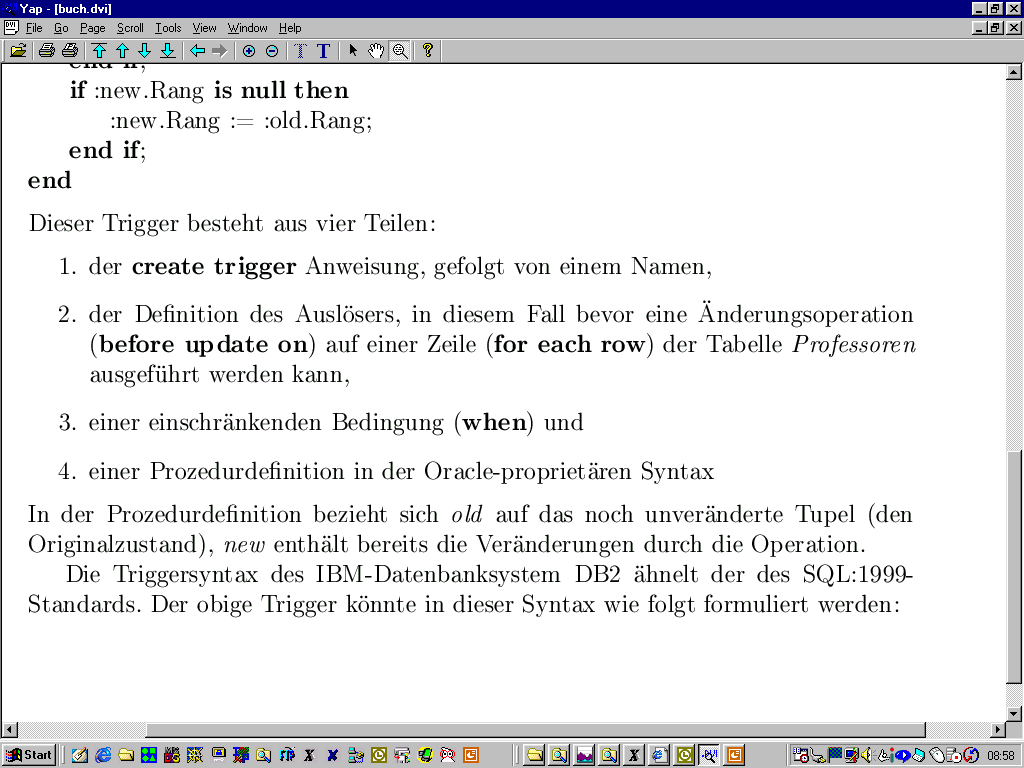 17
Gleicher Trigger in DB2 / SQL:1999-Syntax
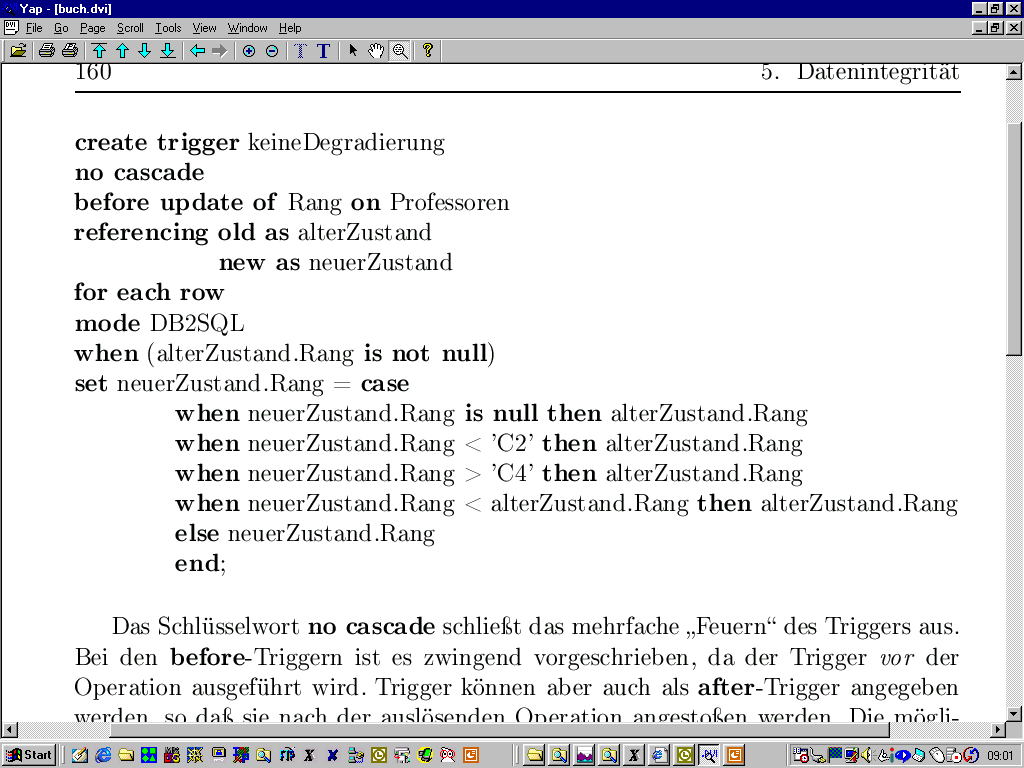 18
Übung: Trigger zur Konsistenzhaltung redundanter Information bei Generalisierung
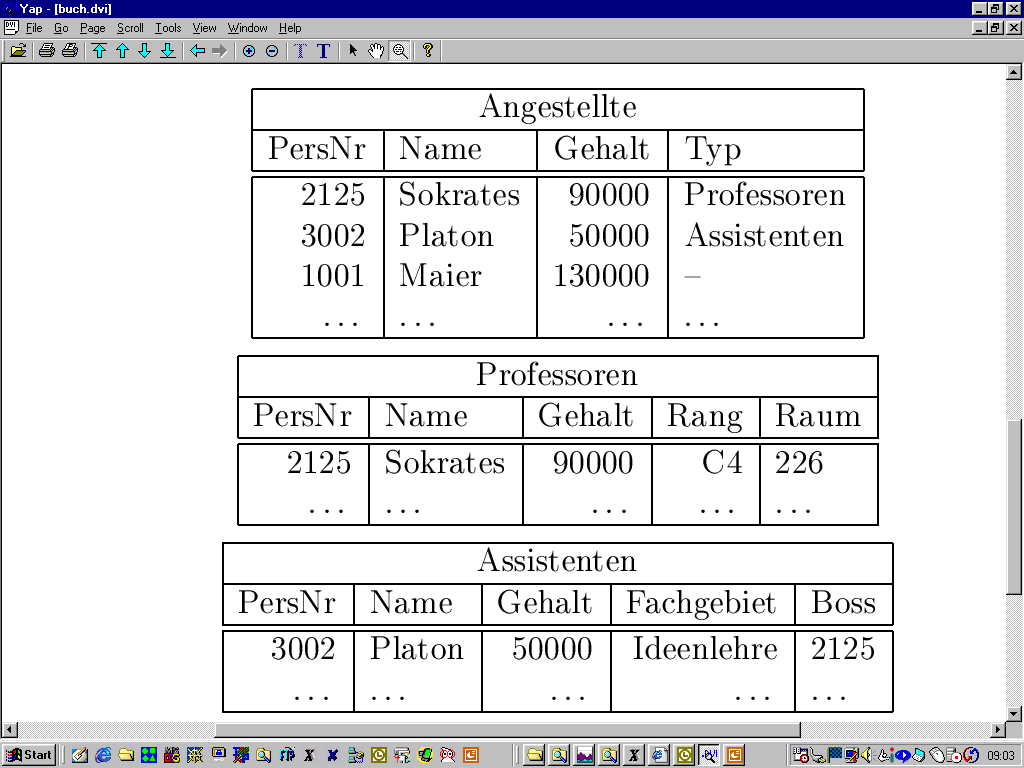 19
Temporale Daten
System-versionierte Daten – transaction time Versionierung
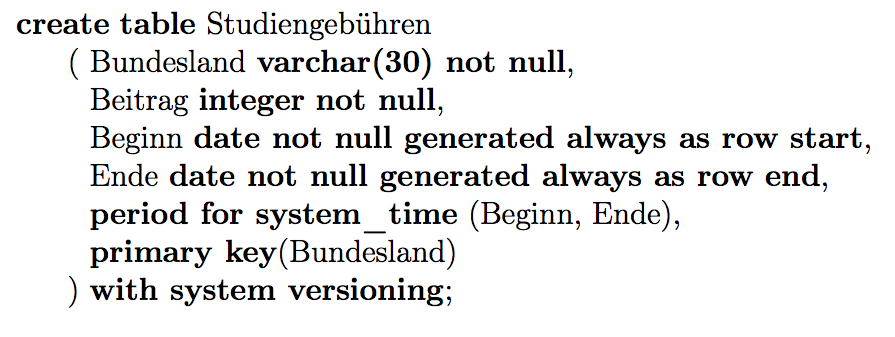 20
Zustand der Relation nach Abschaffung der Studien-Gebühren in Bayern
21
Abfragen gegen temporale Daten
22
Temporale Daten nach Anwendungszeit
23
Explizit kontrollierter Zustand der Datenbasis
24
Automatische Erzeugung der Zeitintervalle
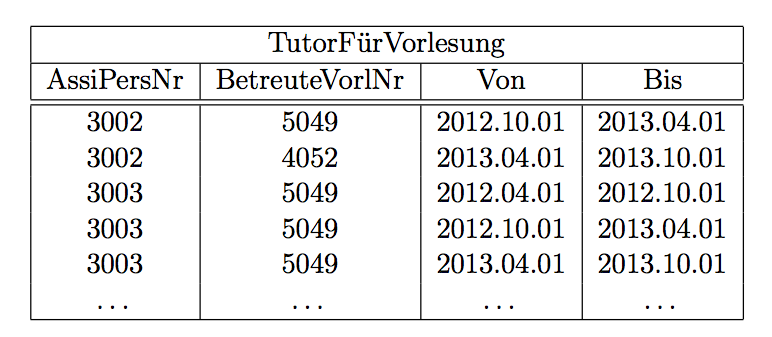 25
Erweiterte SQL Syntax für Anfragen gegen Zeitintervalle
Contains
Precedes
Succeeds
Immediately precedes
Immediately succeeds
overlaps
26